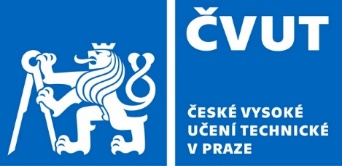 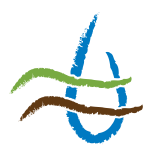 Katedra hydromeliorací
a krajinného inženýrství
Zanášení vodních nádrží v ČR erozním sedimentem
21. – 23. 3. 2018 – GIS Ostrava 2018

Miroslav BAUER, Josef KRÁSA,
Barbora JÁCHYMOVÁ, Tomáš DOSTÁL
[Speaker Notes: GIS pro podporu bezpečnosti a krizového řízení]
Obsah prezentace
Důvody řešení zanášení vodních nádrží
Proces vodní eroze, příčiny, následky ve VN
Metody řešení
Představení modelu WaTEM/SEDEM
Aplikace modelu
Výsledky, možnosti validace
Shrnutí, diskuze, závěr
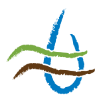 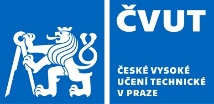 miroslav.bauer@fsv.cvut.cz
Globální důvody změn
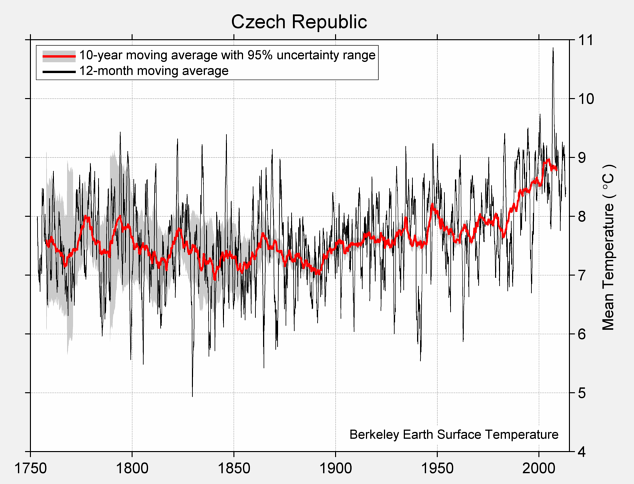 Zdroj: (Berkeley Earth 2015)
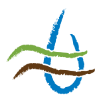 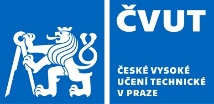 miroslav.bauer@fsv.cvut.cz
[Speaker Notes: Pokud se zaměříme na detail této studie pro ČR, zjistíme, že do roku 1810 došlo k nárůstu o 0,62 °C, do roku 1990 je to již o 2,66 °C (Berkeley Earth 2015). Ze stejného zdroje lze uvést, že rok 2016 byl celosvětově nejteplejším rokem dle historických záznamů.]
Sucho – Orlík 2015
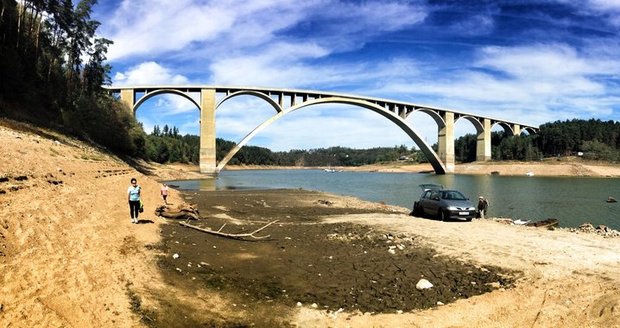 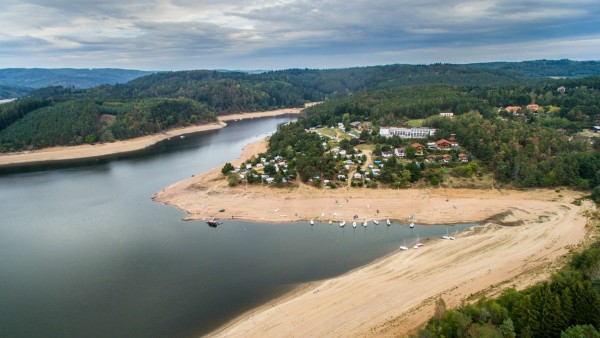 Povodně
2006
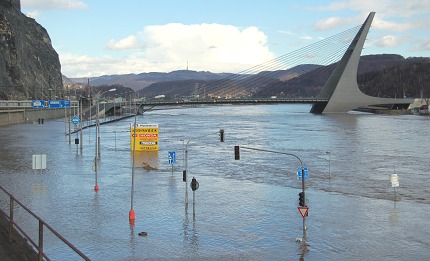 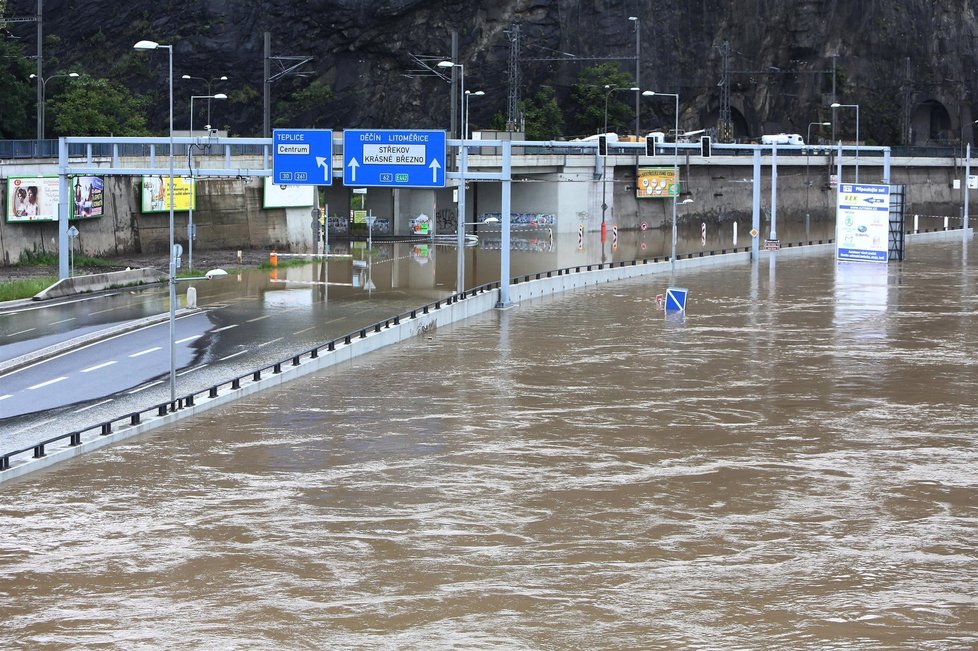 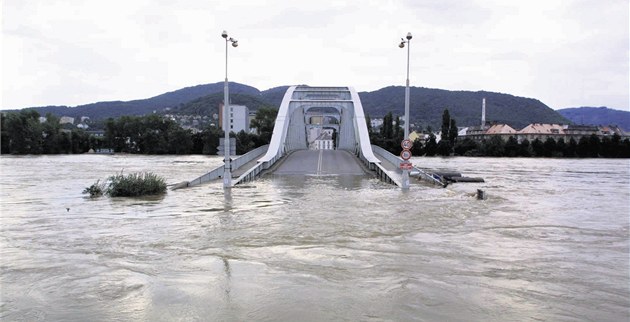 2013
2002
Otázky?
Kde ve všechna voda bere?
Proč se někde nezachytí?
Protipovodňová opatření?
Co na to nádrže?
Všechno nepoberou, všude nejsou
Krajina…?
Retence krajiny prošla dramatickými změnami v průběhu let
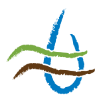 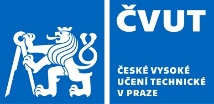 miroslav.bauer@fsv.cvut.cz
[Speaker Notes: Ani prázdný Orlík nezachytí povodeň
Ale umí zpomalit, regulovat]
Šumava (Česko-Německé hranice) – dramatické změny LandUse v průběhu dekád
1947
1970
1987
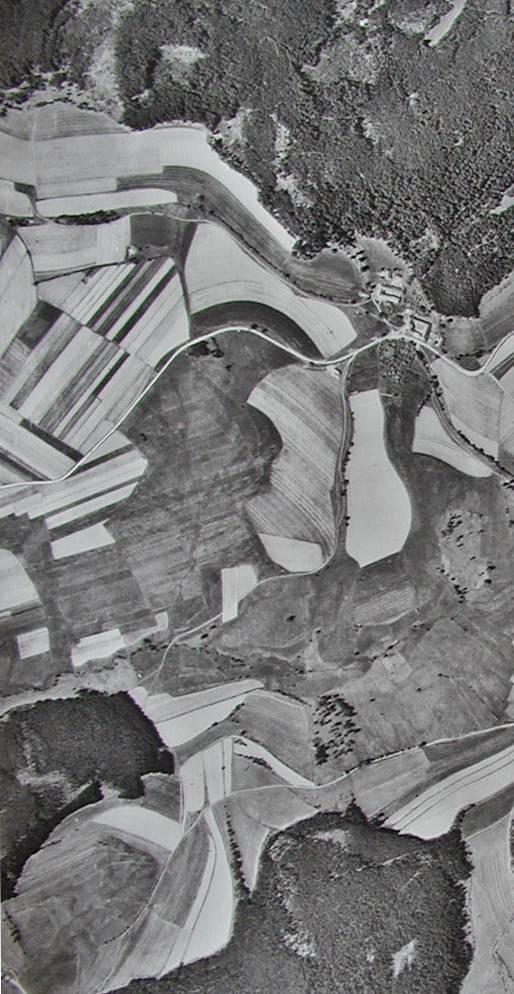 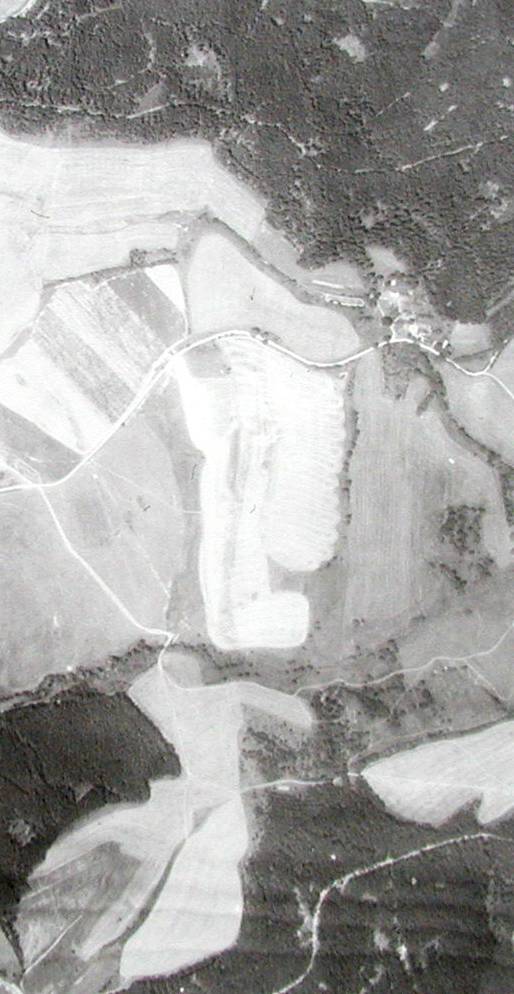 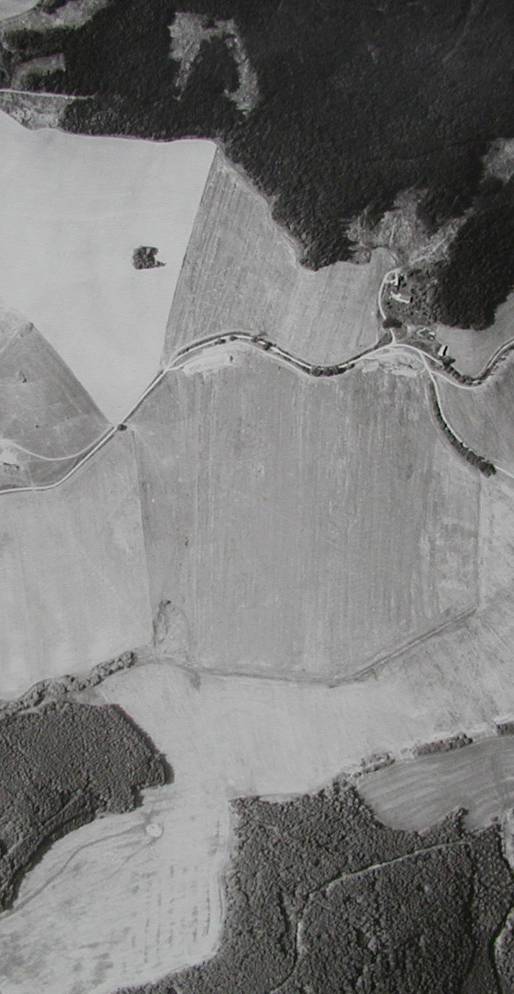 Jižní Morava (Česko-Rakouské hranice) – dnešní stav LandUse
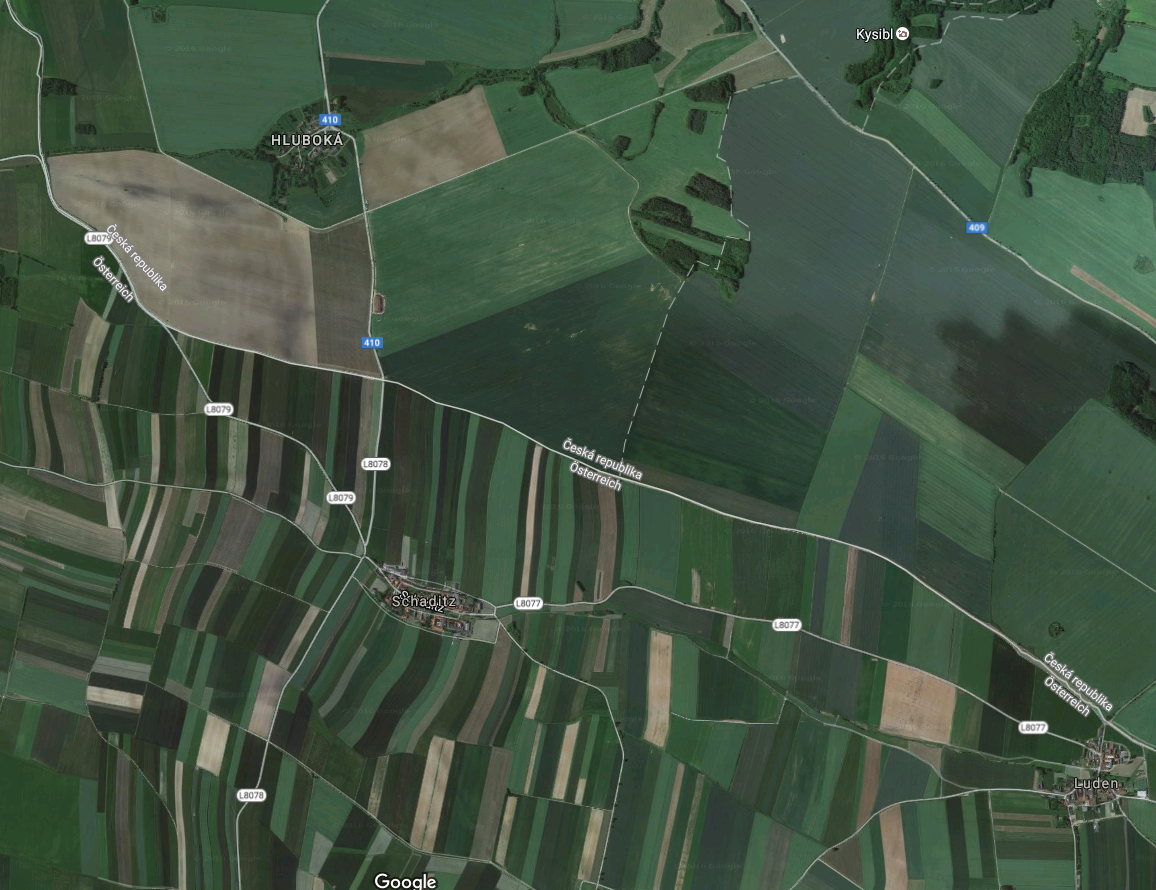 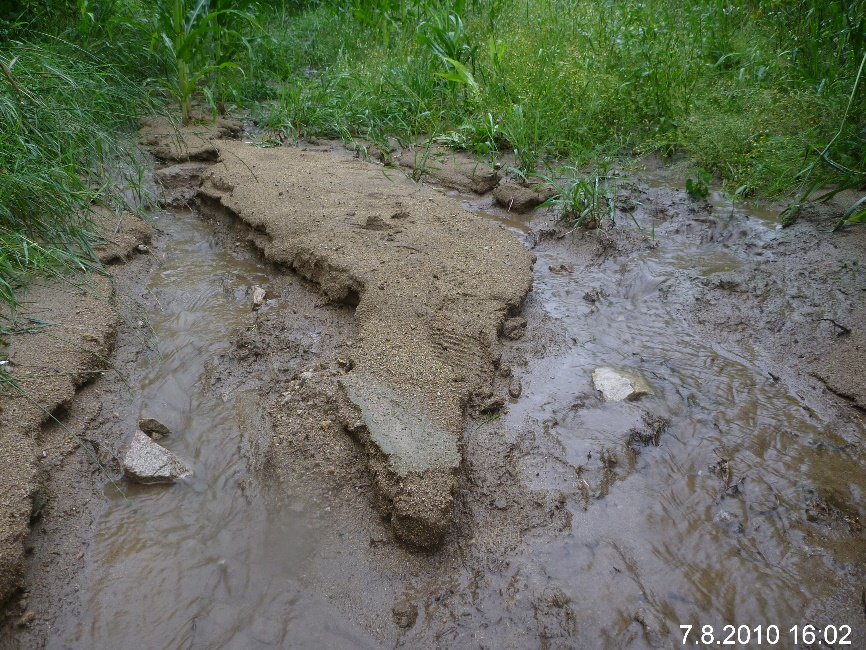 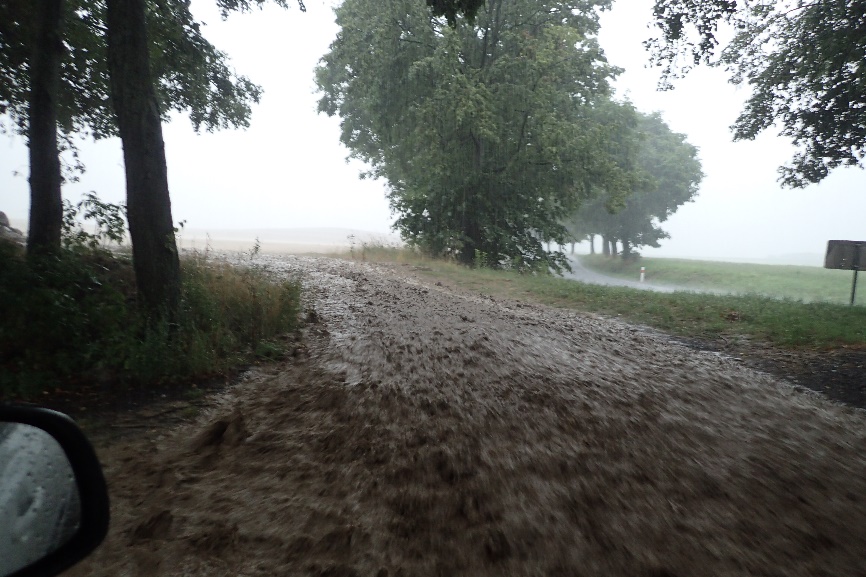 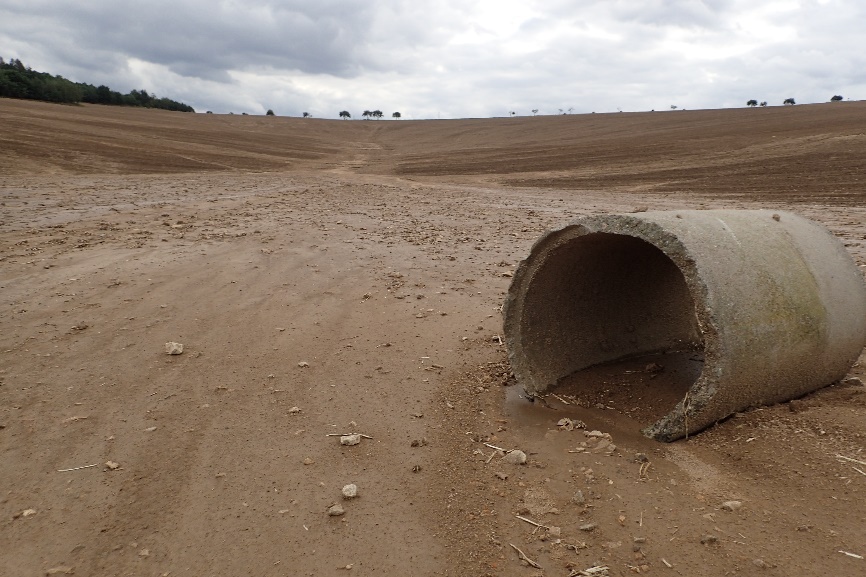 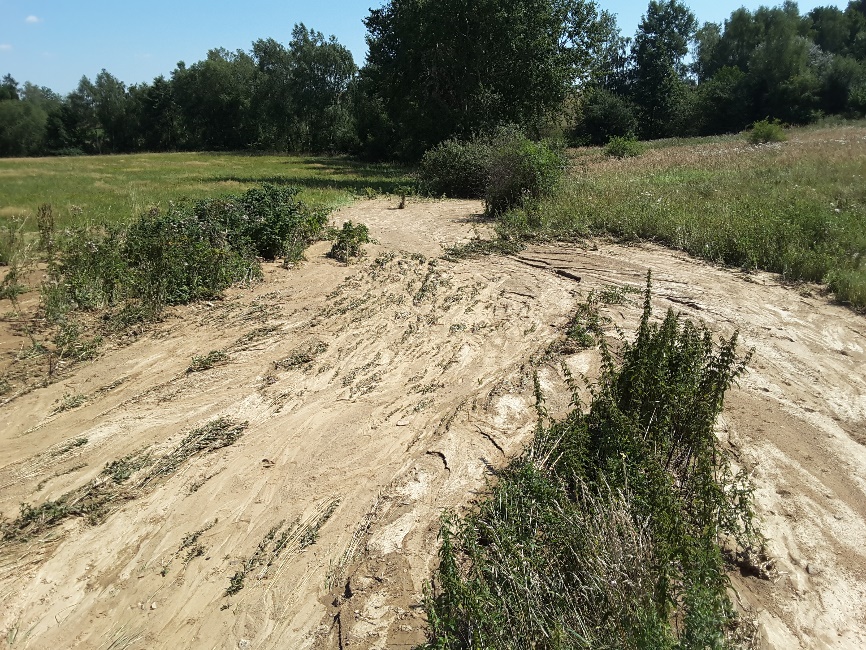 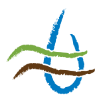 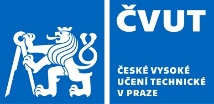 miroslav.bauer@fsv.cvut.cz
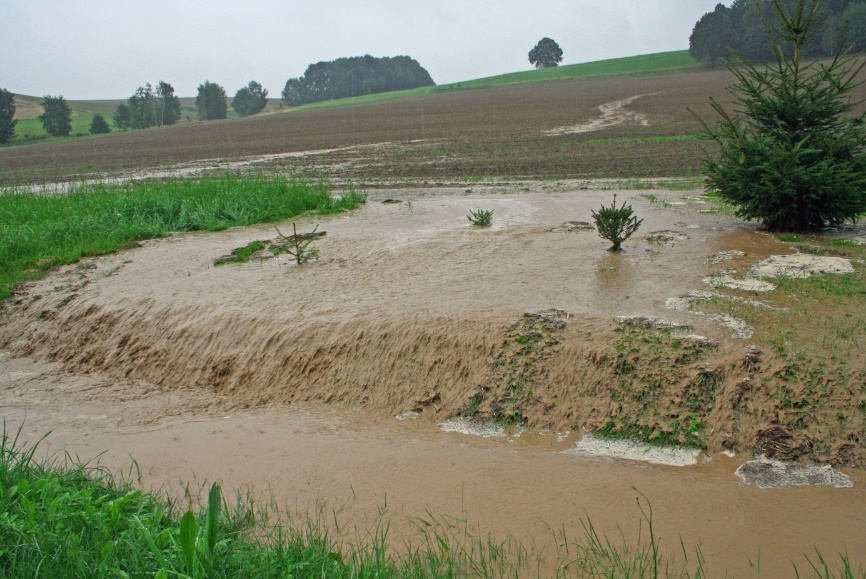 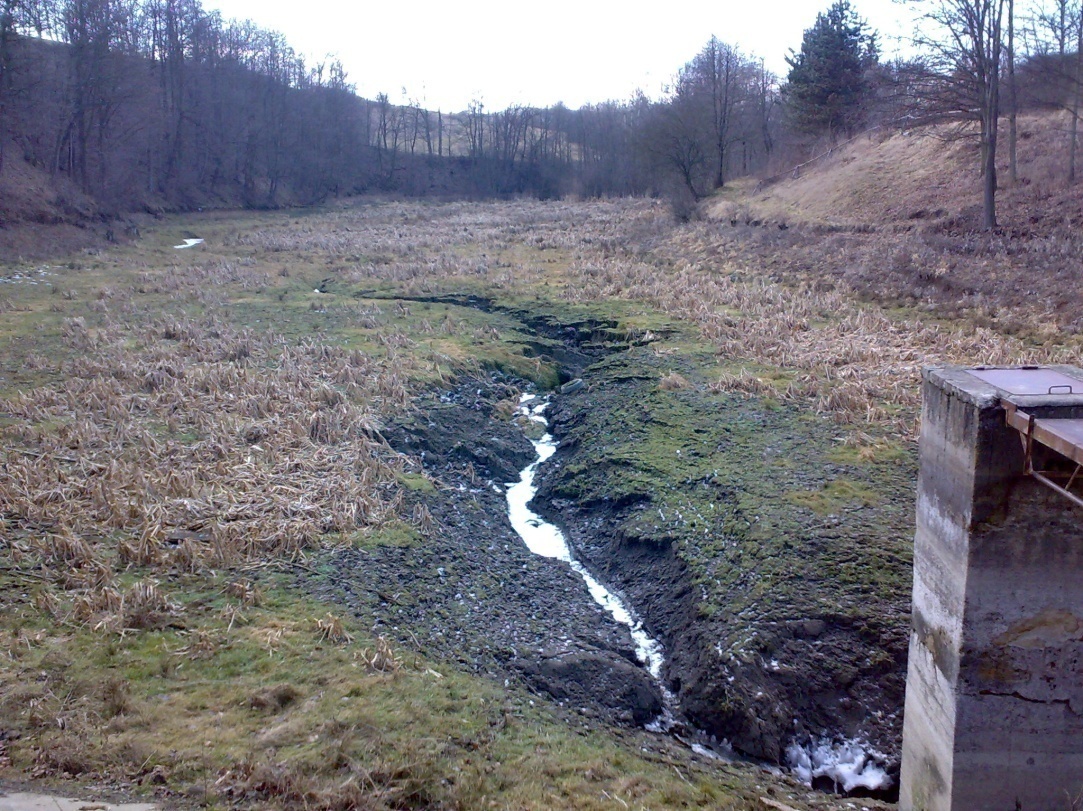 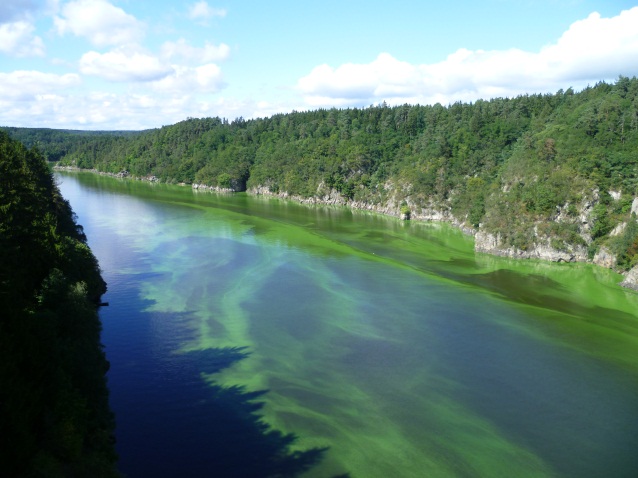 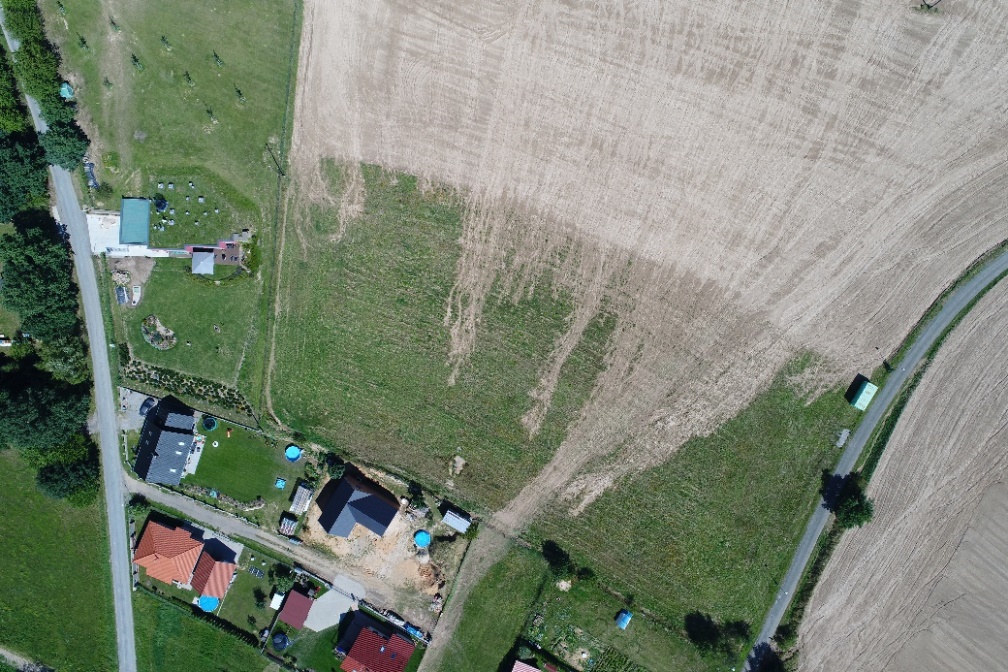 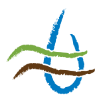 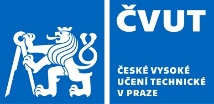 miroslav.bauer@fsv.cvut.cz
Zájmové území
40% rozlohy ČR
31 000 km2
58 povodí
Plocha 7 – 13 000 km2
4000 km2 – zahraničí
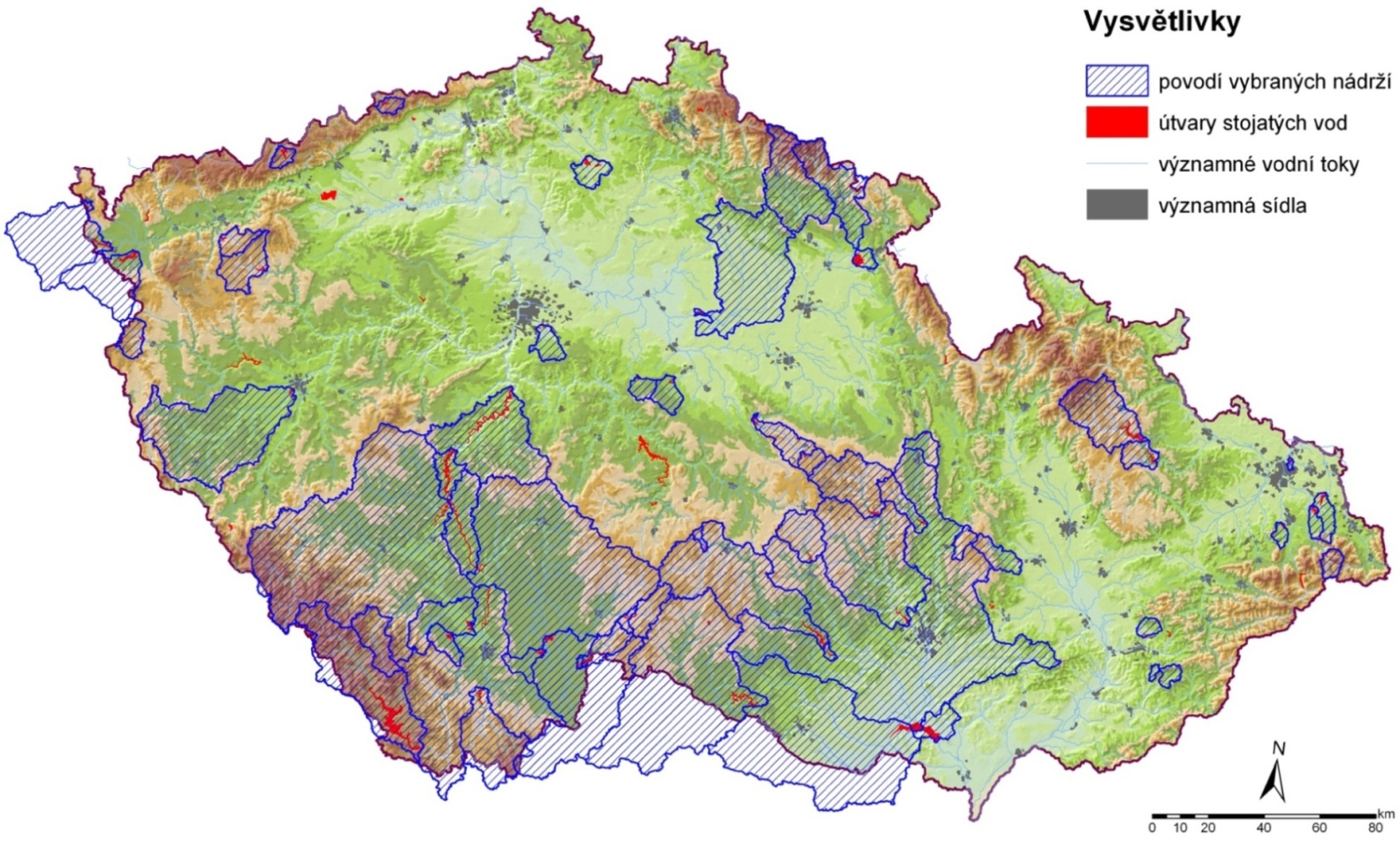 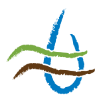 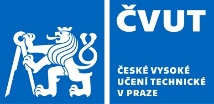 miroslav.bauer@fsv.cvut.cz
Metody stanovení
Fyzikální x Empirické modely
WaTEM/SEDEM
RUSLE (𝑮=𝑹∙𝑲∙𝑳∙𝑺∙𝑪∙𝑷)
Plně distribuovaný
Ztráta půdy
Depozice v ploše povodí
Sedimentace před vstupem do toků
Transport vodními toky
Sedimentace v nádržích
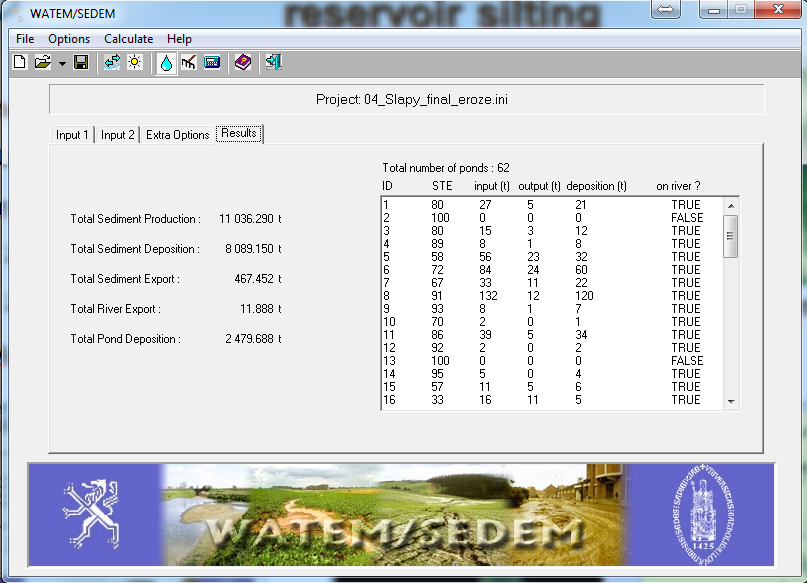 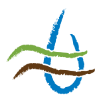 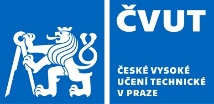 miroslav.bauer@fsv.cvut.cz
Vstupní data
Idrisi *.rst, 10m rozlišení
Vodní toky – DIBAVOD
Vodní nádrže – DIBAVOD, TE
DMT Geodis
Land-use – ZABAGED + LPIS
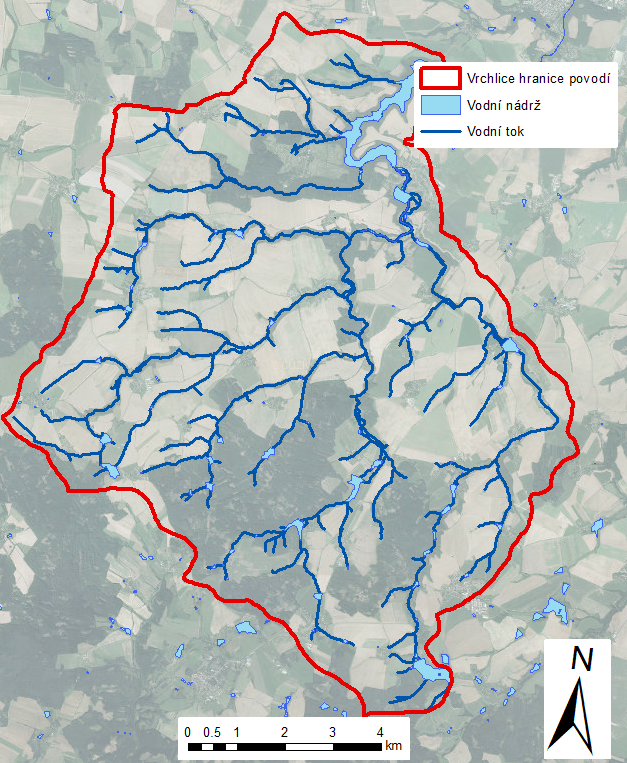 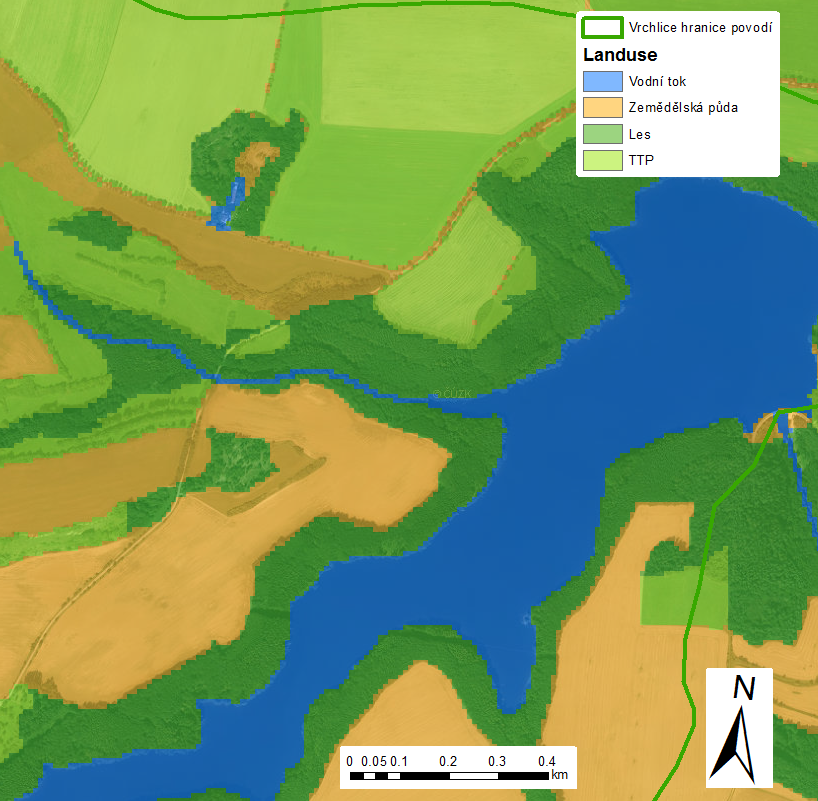 idrid	FNODE_	TNODE_	length_arc_
404			
1	1	2	100
2	3	4	100
3	5	419	100
…
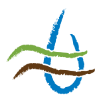 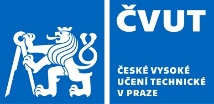 miroslav.bauer@fsv.cvut.cz
Vstupní data
K faktor
Převod z BPEJ
R faktor
Revidovaný, plošně proměnný 1x1km
C faktor
průměr pro okresy ČR
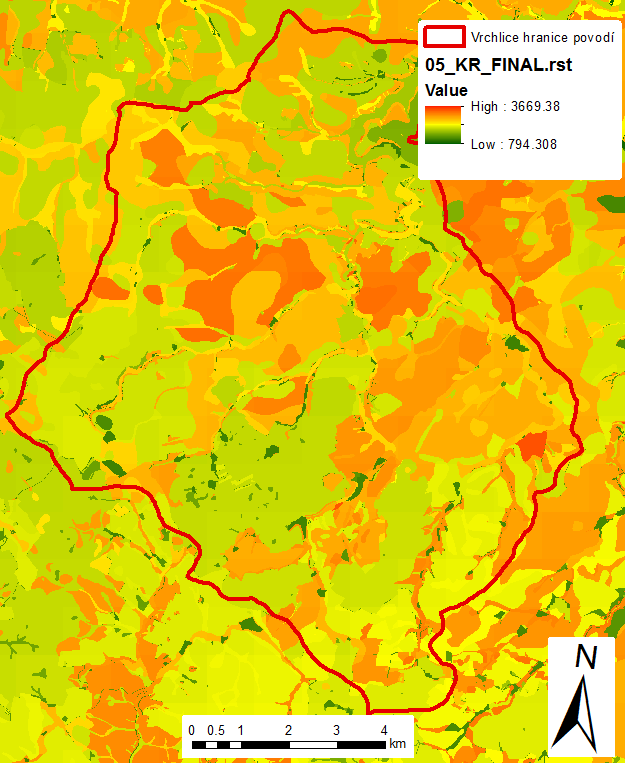 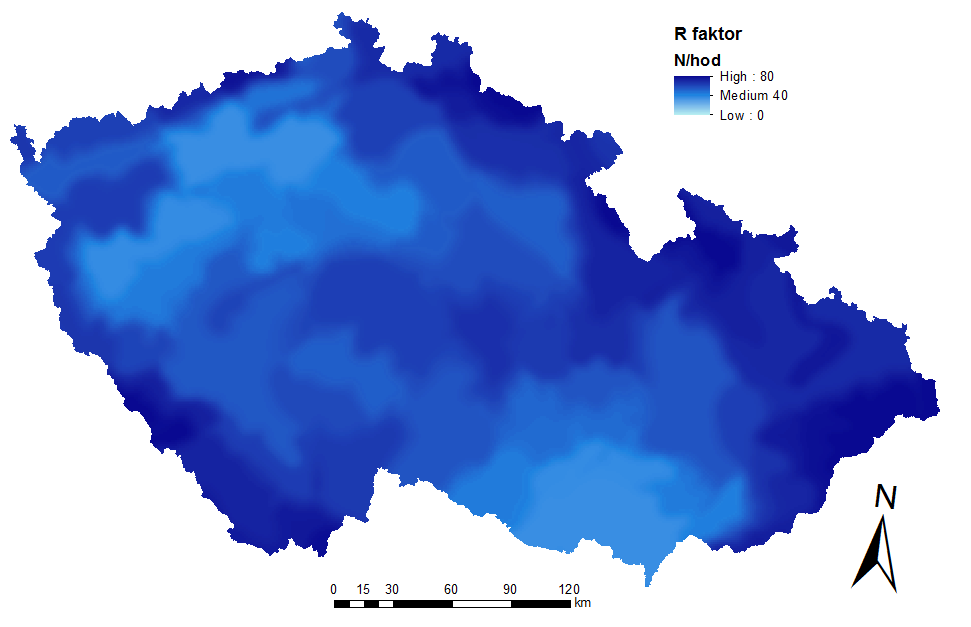 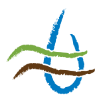 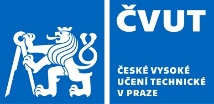 miroslav.bauer@fsv.cvut.cz
Výstupní data
Ztráta půdy (depozice)
Transport sedimentu
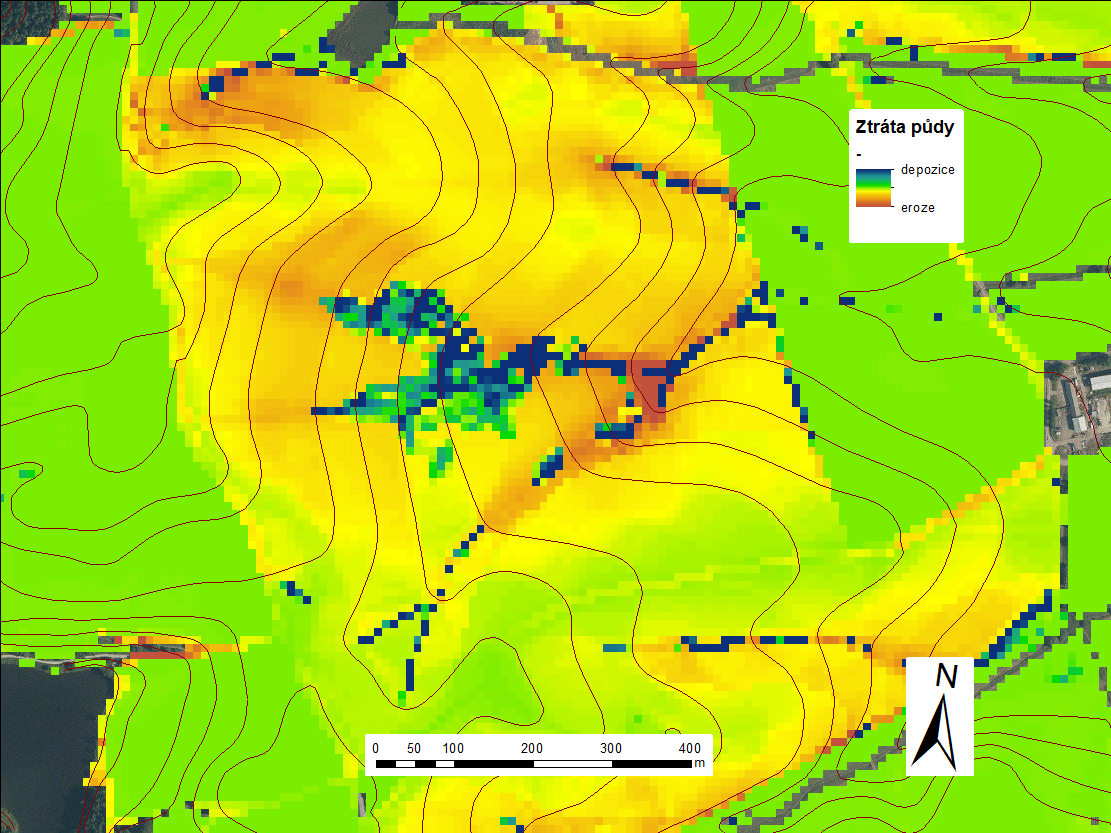 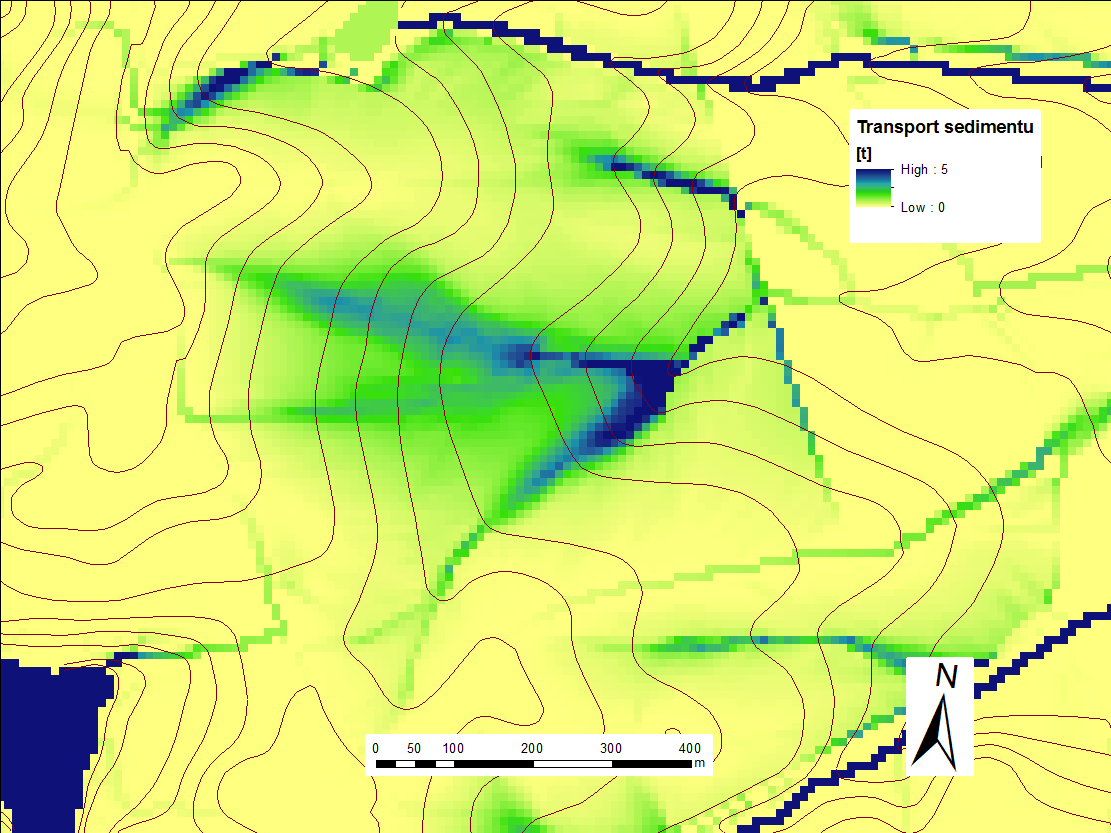 LS
Tabulky - toky
Tabulky - nádrže
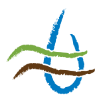 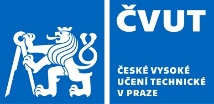 miroslav.bauer@fsv.cvut.cz
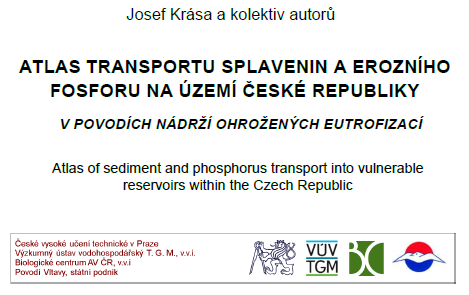 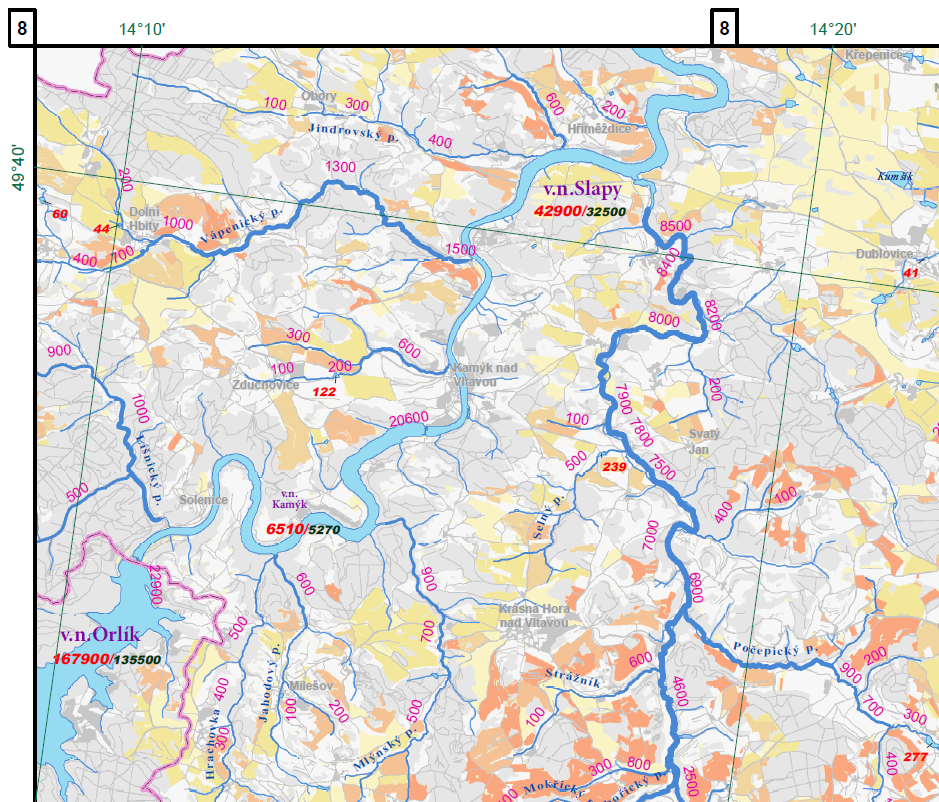 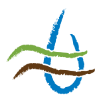 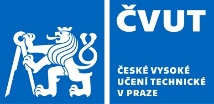 miroslav.bauer@fsv.cvut.cz
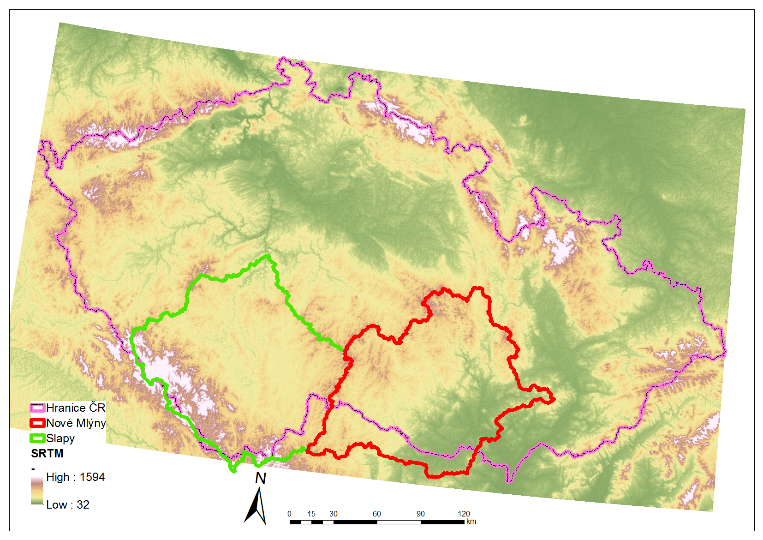 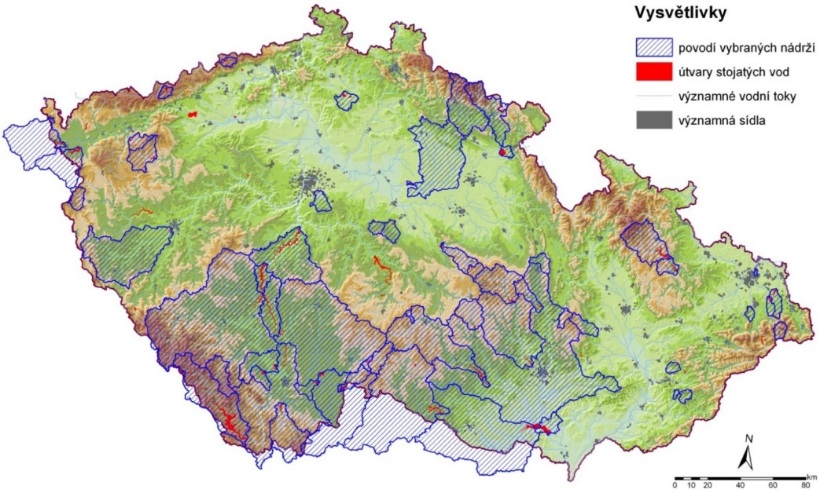 [Speaker Notes: Porovnání dvou největších povodí v přehledce]
Slapy
Nové Mlýny
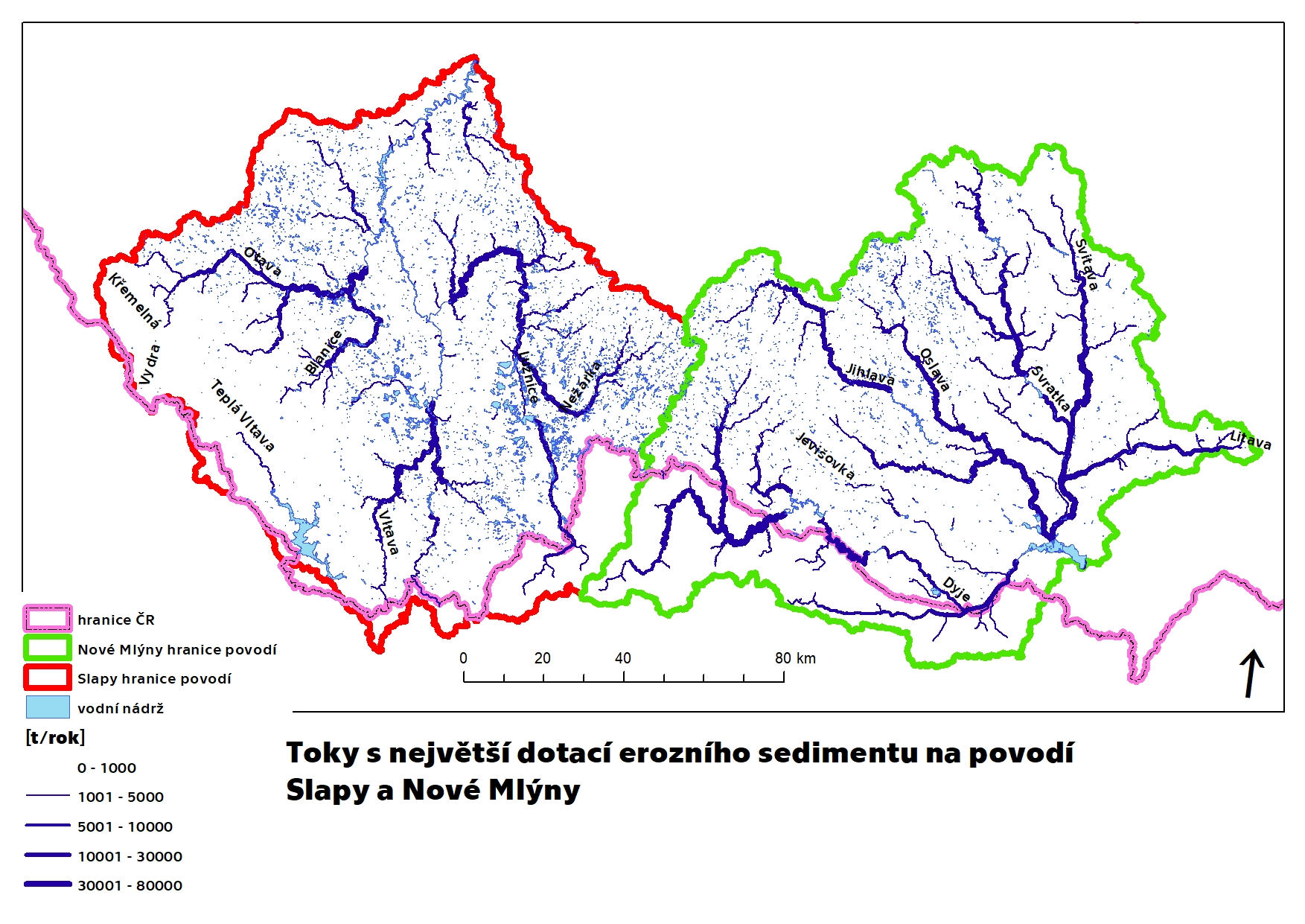 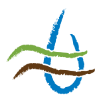 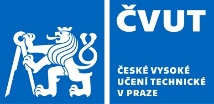 miroslav.bauer@fsv.cvut.cz
[Speaker Notes: Vstup sedimentu do VT navíc podělený plochou (tedy relativní)]
Slapy
Nové Mlýny
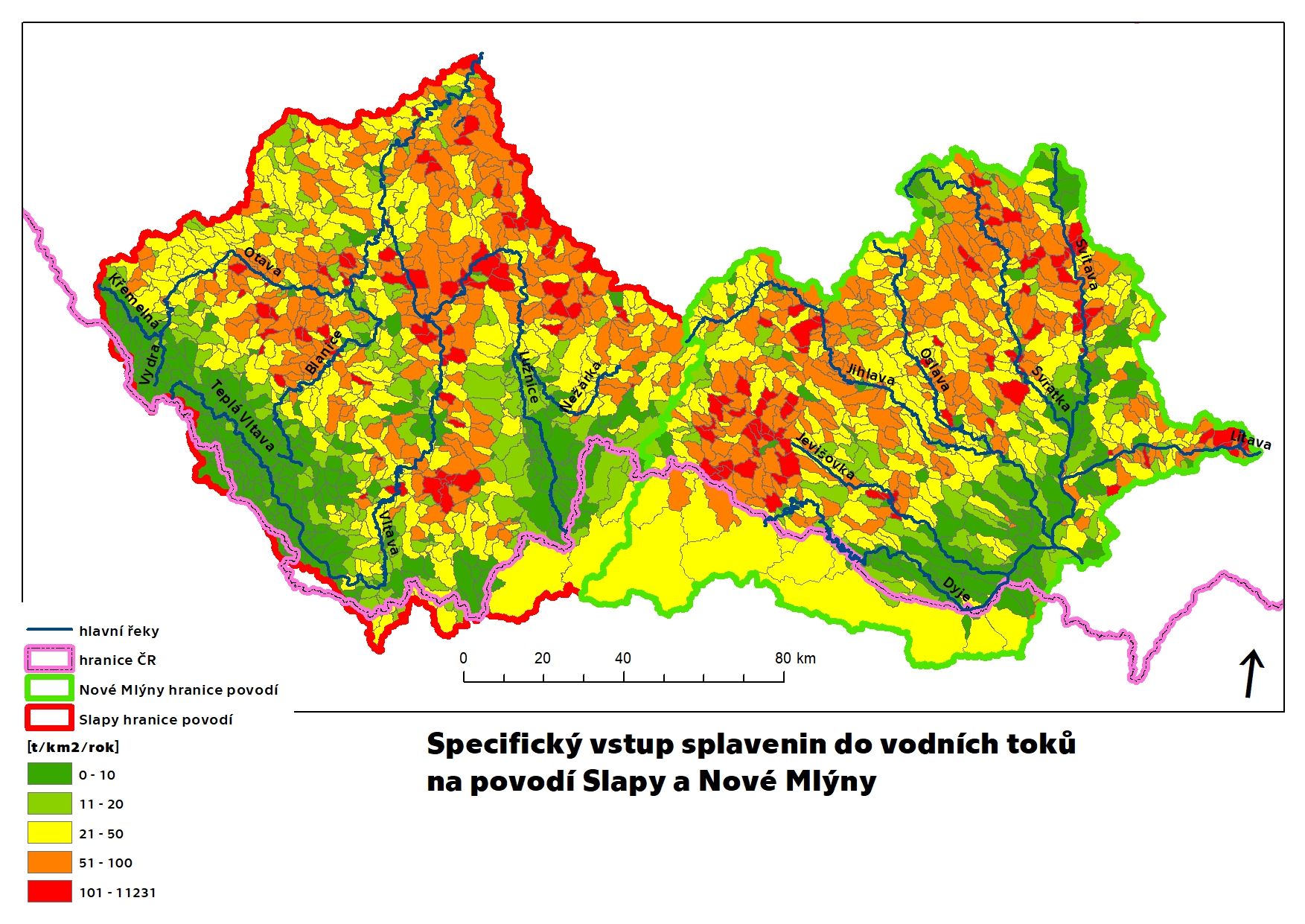 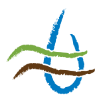 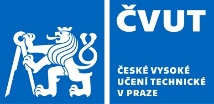 miroslav.bauer@fsv.cvut.cz
[Speaker Notes: Vstup sedimentu do VT navíc podělený plochou (tedy relativní)]
Diskuze, závěr
Zanášení nádrží je významným důsledkem eroze
Dlouhodobý a aktuální problém

Zájmové území 58 nádrží roční bilance splavenin
Vstup do nádrží 1,23 mil. tun
Zachyceno v nádržích 726 tisíc tun (59%)

V celé ČR vstup do vodních toků, cca 3,2 mil. tun

Potřeba modelování pro odhad a kvantifikaci rizika
a možnost následné ochrany
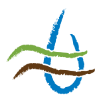 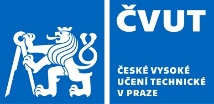 miroslav.bauer@fsv.cvut.cz
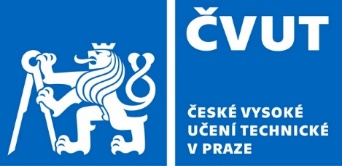 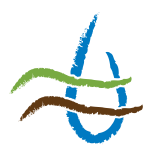 Katedra hydromeliorací
a krajinného inženýrství
Děkuji za pozornost!
Zanášení vodních nádrží v ČR erozním sedimentem
Miroslav Bauer, Josef Krása,
Barbora Jáchymová, Tomáš Dostál

Poděkování: QI102A265; SGS17/173/OHK1/3T/11